Štetnost alkohola
Alkoholizam
Tipovi alkoholičara
Kako prepoznati alkoholičare
Štetne posledice
Psihičke posledice
Alkoholizam
Lečenje alkoholizma
Alkoholičarski kriminalitet
Zanimljivosti o alkoholu
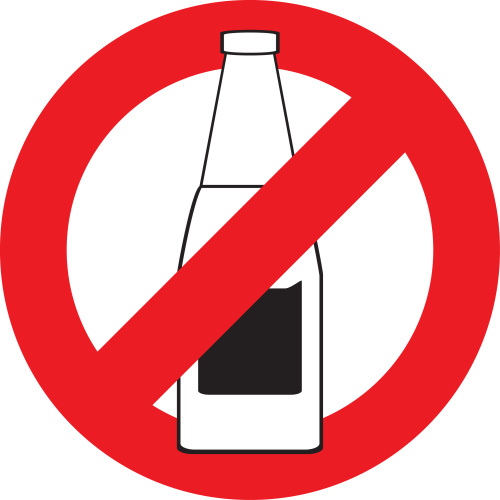 Alkoholizam
Alkoholizam je jedna od najrasprostranjenijih bolesti zavisnosti, odnosno toksikomanija.
Po pravilu alkoholizam je psihogenog porekla ali uz znatan uticaj situacionih faktora zbog čega je ranije smatran porokom a ne bolešću.
Alkoholizam je jedan od značajnih problema današnjice. Zbog velikog broja smrti čiji je alkohol odnosno zavisnost od njega posredan ili neposredan uzrok, Međunarodni savet za alkohol i bolesti zavisnosti (ICAA) iz Ženeve i Svetska zdravstvena organizacija preduzimaju niz aktivnosti s ciljem da se potrošnja alkohola smanji.
Mogu se razlikovati sledeći tipova alkoholičara:
Osoba koja je zavisnik iz psihičkih razloga, uzima više alkohola nego što je uobičajeno u njegovoj sredini, ali nikada ne gubi kontrolu.
Osoba koja prekomerno konzumira alkoholna pića i to se odražava na telesnia oštećenja (jetra, periferni nervni sistem), ali nije ni fizički, niti psihički zavistan, i može prestati da konzumira alkohol snagom sopstvene volje.
Hronični alkoholičar je osoba koja prekomerno konzumira alkohol, a njena zavisnost je tolika da pokazuje duševne poremećaje u vidu gubitaka kontrole, amnezije, delirijum tremens ili takve manifestacije koje ukazuju na oštećenje fizičkog i psihičkog zdravlja i odnos s drugim ljudima i socijalne i ekonomske probleme.
Dipsomanski tip, karakteriše ga fizička i psihička zavist, ali s epizodama nepijenja. Ovaj vid alkoholizma može biti jedan od oblika samoubistva. U ovu grupu spadaju ljudi koji često i lako gube kontrolu pod dejstvom alkoholnih pića.
Alkoholičar koga i najmanje količine alkohola dovedu do stanja pomućenja svesti, odnosno promenjenog psihičkog funkcionisanja usled poremećaja kvaliteta svesti.
Kako prepoznati alkoholičare
Osoba koja je zavisnik iz psihičkih razloga, uzima više alkohola nego što je uobičajeno u njegovoj sredini, ali nikada ne gubi kontrolu.
Osoba koja prekomerno konzumira alkoholna pića i to se odražava na telesnia oštećenja (jetra, periferni nervni sistem), ali nije ni fizički, niti psihički zavistan, i može prestati da konzumira alkohol snagom sopstvene volje.
Osoba koja je zavisnik iz psihičkih razloga, uzima više alkohola nego što je uobičajeno u njegovoj sredini, ali nikada ne gubi kontrolu.
Osoba koja prekomerno konzumira alkoholna pića i to se odražava na telesnia oštećenja (jetra, periferni nervni sistem), ali nije ni fizički, niti psihički zavistan, i može prestati da konzumira alkohol snagom sopstvene volje.
Štetne posledice
Alkohol deluje štetno na celi organizam, a njegovo dugotrajno konzumiranje oštećuje jetru, bubrege i mozak. Obično se pravi razlika između alkoholofilije - potrebe za uzimanjem alkohola i koju bitno određuje takva zavisnost koja, u slučaju prestanka uzimanja pića izaziva apstinencijalnu krizu.
Psihičke posledice
Psihičke posledice izazvane prolongiranom upotrebom alkohola se obično dele u tri grupe:
1. Poremećaji psihčkih funkcija;
2. Poremećaji ličnosti i karaktera;
3. Psihotične manifestacije.
Alkoholizam
Kod patološkog napitnog stanja, za dela učinjena pod dejstvom sumračnog stanja, dezorjentacije, strašnih halucinacija, intenzivnog straha, osoba se smatra delimično ili potpuno neuračunljivom, u zavisnosti od slučaja. Zbog osetljivosti same osobe na alkohol, njoj se izričito zabranjuje dalja konzumacija alkohola i prepisuje mera lečenja, u cilju prevencije sličnog ispada.
Lečenje alkoholizma
Alkoholičar se na lečenja odluči kad shvati:
Da mu zdravlje popušta.
Da mu se smanjuje radna sposobnost i loše obavlja rad.
Da izostaje puno s posla i je često mamuran.
Da previše novca troši na piće, a ne na potrebne stvari.
Zato ide na savetovanje i grupne sastanke sa drugim alkoholičarima koji otvoreno pričaju o svom problemu. Ako ne uspeju da izleče, odlaze u centre za rehabilitaciju gde ostanu nekoliko meseci i izlečeni, ali mnogi od njih na kraju daju alkohol. Još jedna slika savetovanja od alkoholizma.
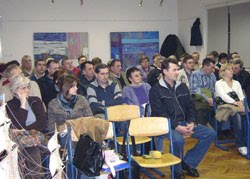 Alkoholičarski kriminalitet
Transparentna je veza alkoholizma i zločina. U „alkoholičarski kriminalitet“ spadaju:pre svega, krivična dela vozača motornih vozila koji u saobraćaju učestvuju pod dejstvom alkohola, zatim verbalna krivična dela itd. Zajednička crta ovih dela je izražena agresivnost njihovih učinilaca, koja je posledica otklanjanja inhibicionih faktora pomoću alkohola.
U većim dozama, uneti alkohol može izazvati san i teže kvantitativne poremećaje svesti, pa čak i smrt. Alkohol u manjoj količini blokira humana svojstva duševnog života. Kritičnost kod osobe se smanjuje, zanemaruju se ograničenja koja postavlja život u zajednici. Preovladava uverenje o visokim ličnim vrednostima, bez potkrepljenja. Alkohol je takođe povezan sa nizom krivičnih dela nečinjenja.
Zanimljivosti o alkoholu
Metafobija - strah od alkohola.
Količina konzumacije alkohola se smanjuje kada je pun mesec.
Alkohol je uzrok 50% vežbe.
Procenjuje se da alkohol uzrokuje 20% -30% nesreća širom sveta.
Većina povrća sadrži alkohol.
Pivo je najpopularnije alkoholno piće među mladima.